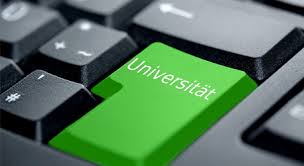 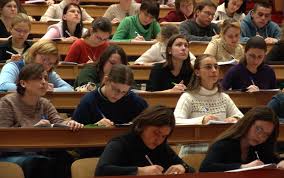 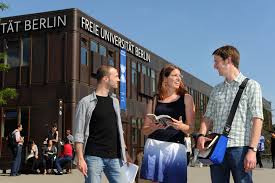 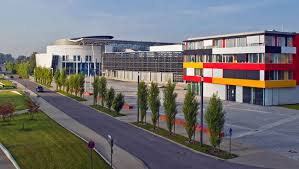 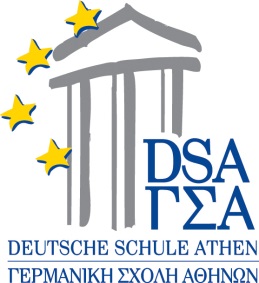 Υποβάλλοντας αίτηση για γερμανικά Πανεπιστήμια 
Γενικές πληροφορίες, πρακτικά ζητήματα, διαδικασίες
1ο στάδιο: Ηλεκτρονική υποβολή αίτησης
Πριν από την ταχυδρομική υποβολή του μεταφρασμένου Απολυτηρίου και των άλλων εντύπων που αποτελούν τον «φάκελο υποψηφιότητας» του/της αποφοίτου οι μαθητές/ μαθήτριες της Γ’ Λυκείου πρέπει να πραγματοποιήσουν την ηλεκτρονική αίτηση για το/ τα Πανεπιστήμιο/-α στο σχολείο. 

Η DSA τους υποστηρίζει σε αυτό με τον εξής τρόπο: 

> Διατίθενται οι δύο αίθουσες υπολογιστών για δύο (2) ημέρες.
Οι μαθητές/ -τριες προσέρχονται και με την καθοδήγηση Γερμανών καθηγητών πλοηγούνται στην πλατφόρμα Hochschulstart. https://www.hochschulstart.de/
> Στη συνέχεια πραγματοποιούν την ηλεκτρονική τους αίτηση.

> Για το έτος 2018-19 οι ημέρες αυτές έχουν προγραμματιστεί για τις 26 - 28 Ιουνίου 2019.
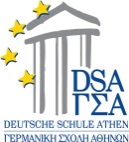 2ο στάδιο: Ταχυδρομική αποστολή «φακέλου υποψηφιότητας»
Συμπληρωματικά της ηλεκτρονικής αίτησης οι μαθητές/ -τριες ενδέχεται* να χρειάζεται να αποστείλουν τον «φάκελο υποψηφιότητας» και ταχυδρομικά. Τα απαιτούμενα έγγραφα μπορεί να διαφέρουν από Πανεπιστήμιο σε Πανεπιστήμιο. 
Ενδεικτικά παραθέτουμε ποια έγγραφα ζητά από τους υποψήφιους σπουδαστές  το Πολυτεχνείο του Μονάχου (Technische Universität München): 

> Επικυρωμένη μετάφραση του Απολυτηρίου Λυκείου 
> Επικυρωμένο (από το σχολείο) αντίγραφο της EP / Abitur.
> Επικυρωμένο (από το σχολείο) αντίγραφο του Sprachdiplom.
>  Βιογραφικό ή/και σύντομη έκθεση για το κίνητρο επιλογής των συγκεκριμένων σπουδών. 
Υπογεγραμμένη από τον υποψήφιο αίτηση σπουδών (την βρίσκουμε στο site του Πανεπιστημίου). 
Βεβαίωση (από το σχολείο) διεξαγωγής Πρακτικής Άσκησης (Α’ Λυκείου) ή άλλης Πρακτικής που μπορεί ο μαθητής/ η μαθήτρια να έχει πραγματοποιήσει ανεξάρτητα από το σχολείο.
> Βεβαίωση συμμετοχής σε λοιπές δράσεις, π.χ. εθελοντικές ενέργειες, αθλητικούς αγώνες, σχολικούς διαγωνισμούς (σε γερμανική ή αγγλική γλώσσα).

* Διορία αποστολής: 15 Ιουλίου 2019
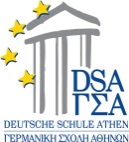 Σημαντικές παρατηρήσεις για τα στάδια 1 και 2
> Στην πλοήγηση στις ιστοσελίδες των Πανεπιστημίων, μένουμε στο πεδίο «Υποψήφιοι από την Γερμανία» (Bewerber aus Deutschland). Δεν μπαίνουμε στο πεδίο «Υποψήφιοι από το εξωτερικό», καθώς οι τελειόφοιτοι της Γερμανικής Σχολής Αθηνών και κάτοχοι Abitur / ΕΡ θεωρούνται ισότιμοι με τους Υποψηφίους από την Γερμανία.

> Ή έκδοση του Απολυτηρίου ΔΕΝ συναρτάται πια από την δημοσιοποίηση των βαθμών των Πανελλαδικών Εξετάσεων, όπως παλαιότερα. Επομένως δεν είναι πιθανό να μην προλάβουν οι υποψήφιοι/-ες τις προβλεπόμενες διαδικασίες (αποστολή μεταφρασμένου απολυτηρίου και άλλων εγγράφων).

> Στον «φάκελο υποψηφιότητας» δεν περιλαμβάνουμε πρωτότυπα έγγραφα, μόνο  αντίγραφα. Από αυτά, επίσημη μετάφραση και σφραγίδα Χάγης χρειάζεται μόνο το Απολυτήριο Λυκείου (βλ. επόμενη διαφάνεια).
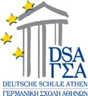 3ο στάδιο: Απολυτήριο Λυκείου – Μετάφραση και Σφραγίδα Χάγης
Τρία (3) βήματα: 

Επικύρωση του Απολυτηρίου (ακριβές φωτοαντίγραφο) στη Διεύθυνση Δευτεροβάθμιας Εκπαίδευσης Β’ Αθήνας. Μπορείτε να επικυρώσετε όσα αντίγραφα επιθυμείτε. 2 αντίγραφα θα λάβετε ήδη με τον πρωτότυπο Απολυτήριο τίτλο, τον οποίο και ΔΕΝ καταθέτετε. 

2.  Κατάθεση των επικυρωμένων αντιγράφων του Απολυτηρίου στην    Αποκεντρωμένη Διοίκηση Αττικής προκειμένου να σφραγιστούν με την σφραγίδα της Χάγης.
 
Μετάφραση από τη μεταφραστική υπηρεσία του Υπουργείου Εξωτερικών. 


Τα μεταφρασμένα αντίγραφα ΜΑΖΙ με τις επικυρώσεις που θα φέρουν τη σφραγίδα της Χάγης είναι έτοιμα για αποστολή στο/ στα Πανεπιστήμιο/α.
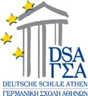 Γενικές πληροφορίες
> Υπάρχουν σπουδές για τις οποίες δεν χρειάζεται να γίνει ολόκληρη η προαναφερθείσα  διαδικασία . Λόγω επάρκειας των θέσεων σε σχέση με τη ζήτηση, γίνονται δεκτοί όλοι οι υποψήφιοι, οι οποίοι εγγράφονται απευθείας στο Α’ εξάμηνο σπουδών.
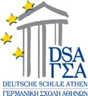